Knowledge Management System Based On ISO 30401:2018
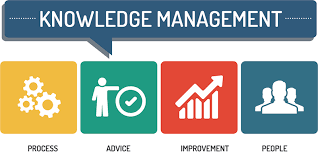 OVERVIEW
11/12/2020
2
What is ISO 30401?
Knowledge management is a discipline focused on ways that organizations create and use knowledge.

Each organization will craft a knowledge management approach, with respect to its own business and operational environment, reflecting their specific needs and desired outcomes.
11/12/2020
3
The importance of knowledge management
a) Organizational knowledge is becoming a key differentiator for effectiveness, increased collaboration and competition.

b) Knowledge work is increasingly important in many societies and organizations. Many economies aspire to become knowledge economies, where knowledge is the main source of wealth. In this context, knowledge becomes a core asset for organizations. 

c) An increased access to knowledge will create opportunities for the professional development of people in the organization through learning, practices and exchanges.

d) Organizations can no longer rely on the spontaneous diffusion of knowledge to keep up with the pace of change. Instead knowledge must be deliberately created, consolidated, applied, and reused faster than the rate of change.
11/12/2020
4
e) Geographically dispersed and decentralized organizations, conducting the same processes and delivering the same services in multiple locations, can gain tremendous advantage through sharing practices, expertise and learning across organizational boundaries.

f) Workforce attrition and turnover in today's society has implications for knowledge management. In many organizations, critical knowledge is often soloed and/or retained by experts, at the risk of being lost when the organization changes or these experts leave.

g) Effective knowledge management supports collaboration between different organizations to achieve shared objectives.
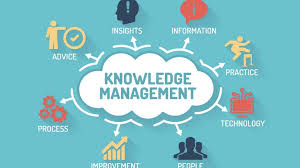 11/12/2020
5
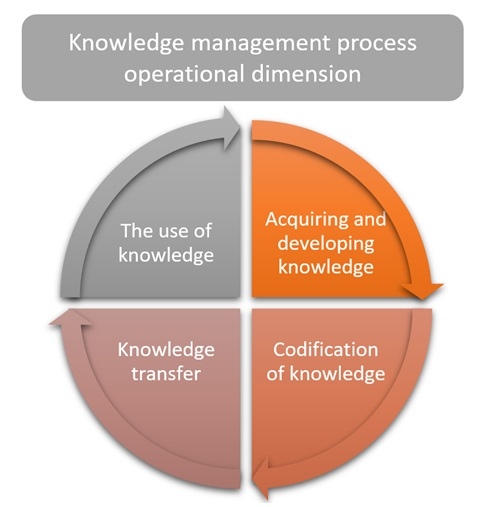 11/12/2020
6
Relationship between knowledge management and adjacent Disciplines
a) Information management
Knowledge management and information management are often confused, therefore it is important to distinguish between these two disciplines.
11/12/2020
7
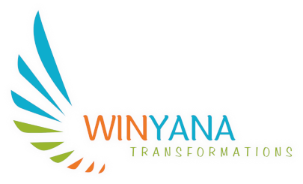 Clause 4: Context of the Organisation
4.1 Understanding the Organization and its context
4. Context of the Organization
4.2
 Understanding the needs and expectations of interested parties
4.4 Knowledge  Management system
4.3
  Determining the scope of the knowledge management system
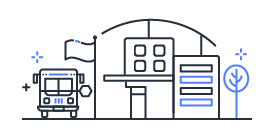 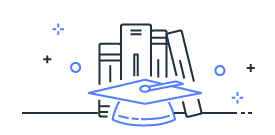 11/12/2020
8
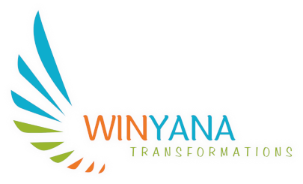 Clause 5: Leadership
5.1 Leadership & Commitment
5.2 
Policy
5.3 Organizational Roles , Responsibilities & Authorities
5. Leadership
11/12/2020
9
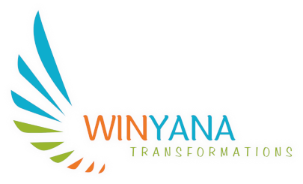 Clause 6. Planning
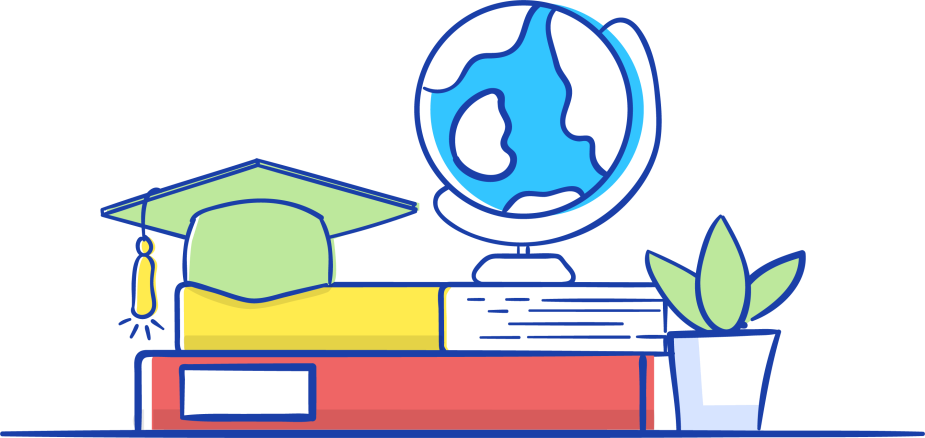 11/12/2020
10
Clause 7: Support
11/12/2020
11
Clause 8 : Operation
11/12/2020
12
Clause 9: Performance evaluation
11/12/2020
13
Clause 10:  Continual Improvement
11/12/2020
14